Πεδία αναφοράς στη διδακτική της φιλοσοφίας
Το πεδίο προβληματισμού της φιλοσοφίας αφορά:
Στην τυπική  και άτυπη εκπαίδευση,  στους σκοπούς και τους φορείς της, στις σχέσεις, στις μεθόδους και  στα ιδανικά που διέπουν την εκπαιδευτική διαδικασία
 
Οι κυριότεροι κλάδοι της φιλοσοφίας είναι: 
Η γνωσιολογία ή φιλοσοφία της γνώσης  
 Η μεταφυσική ή οντολογία 
 Η πρακτική φιλοσοφία (ηθική, πολιτική φιλοσοφία, αισθητική)
Πεδία αναφοράς στη διδακτική της φιλοσοφίας: θεματολογία
Η διδακτική της φιλοσοφίας μπορεί να εκτείνεται στα ακόλουθα θεωρητικά πεδία:
Στην οντολογία διότι την ενδιαφέρουν ερωτήματα όπως τι είναι ο άνθρωπος και αν υπάρχουν κάποιες αξίες βάσει των οποίων θα πρέπει να μεγαλώνει 
Στη γνωσιολογία επειδή την αφορούν ζητήματα όπως τι είναι γνώση και μάθηση, πώς πρέπει να δικαιολογώ τις πεποιθήσεις μου 
 Στην πρακτική φιλοσοφία, καθώς ρωτά ποιες ηθικές, πολιτικές και αισθητικές αξίες θα πρέπει να ρυθμίζουν την ζωή και την εκπαίδευση του ανθρώπου
Πεδία αναφοράς στη διδακτική της φιλοσοφίας: προϋποθέσεις διδακτικής παρέμβασης
Τομείς έρευνας της Εκπαιδευτικής Ψυχολογίας  που μας αφορούν:
Τα γνωρίσματα του «καλού εκπαιδευτικού»
Θεωρίες ανάπτυξης (γλωσσική ανάπτυξη, γνωστική ανάπτυξη, προσωπική-κονωνική ανάπτυξη)
Θεωρίες μάθησης και εκπαιδευτική πράξη
Ατομικά χαρακτηριστικά μαθητών (φύλο, ηλικία, γνωστικό επίπεδο, γλώσσα, κουλτούρα, κοινωνικο-οικονομικό επίπεδο) 
Τρόποι διδασκαλίας
Κίνητρα στη διδασκαλία και τη μάθηση
Πεδία αναφοράς στη διδακτική της φιλοσοφίας: προϋποθέσεις διδακτικής παρέμβασης
Τομείς έρευνας της Εκπαιδευτικής Ψυχολογίας  που μας αφορούν:
Επικοινωνία και διαπροσωπικές σχέσεις
Σχέσεις συμμαθητών και σχέσεις δασκάλου-μαθητών
Μαθησιακές δυσκολίες και ειδικές εκπαιδευτικές ανάγκες
Αξιολόγηση της μάθησης
Διαγνωστικά τεστ (σταθμισμένες δοκιμασίες στην εκπαίδευση)
Η πολλαπλή νοημοσύνη-Η συναισθηματική νοημοσύνη
Νέες τεχνολογίες στην εκπαιδευτική πράξη
Πεδία αναφοράς στη διδακτική της φιλοσοφίας: προϋποθέσεις διδακτικής παρέμβασης
Ο Rene Hubert θεωρεί ότι «η παιδαγωγική πράξη είναι υποταγμένη σε τελεολογικές αρχές που δεν είναι καθόλου ζήτημα επιστήμης ούτε τεχνικής, αλλά συνείδησης ή και, κατά συνέπεια, φιλοσοφίας»
Πεδία αναφοράς στη διδακτική της φιλοσοφίας: προϋποθέσεις διδακτικής παρέμβασης
Ποιοι παράγοντες επηρεάζουν περισσότερο τη διαδικασία της μάθησης;
Αναλυτικό πρόγραμμα, ύλη, χώροι  και εξοπλισμός του σχολείου, μέγεθος τάξης, γονείς ή ο εκπαιδευτικός;
Ο Εκπαιδευτικός;
Γνώση του αντικειμένου;
Χαρακτηριστικά των μαθητών;
Επιστήμη ή σύνολο πρακτικών οδηγιών;
Από την επιστημονική γνώση στη διδακτέα ύλη;
Διδακτική παρέμβαση: Ταξινομίες διδακτικών στόχων
Ταξινομία Bloom:
To 1956 ο Benjamin Bloom προτείνε μια ταξινόμηση-κατάταξη (ταξονομία) σε ιεραρχική μορφή των εκπαιδευτικών στόχων (educational objectives)
Στην βάση αυτής της θώρησης προέκυψε μια αναθεώρηση των διδακτικών στόχων
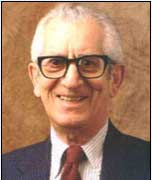 Διδακτική παρέμβαση: Ταξινομίες διδακτικών στόχων
Ταξινομία Bloom:
Οι εκπαιδευτικοί στόχοι μπορούν να διακριθούν σε τρεις τομείς:
Τον γνωστικό (cognitive), που αφορά τις διεργασίες της γνώσης
Τον συναισθηματικό (affective), που αφορά τις στάσεις (attitudes) 
Τον ψυχοκινητικό (psychomotor), που αφορά τις δεξιότητες (skills)
Διδακτική παρέμβαση: Ταξινομίες διδακτικών στόχων
Η ταξινομία Bloom:
 Αναφέρεται σε μια κατάταξη των διαφορετικών στόχων που οι εκπαιδευτικοί θέτουν για τους μαθητές
 Διαχωρίζει τους εκπαιδευτικούς στόχους σε τρεις τομείς
Στα πλαίσια αυτά η μάθηση σε υψηλά επίπεδα προϋποθέτει μια ήδη κατακτημένη γνώση και δεξιότητες χαμηλότερων επιπέδων
Διδακτική παρέμβαση: Ταξινομίες διδακτικών στόχων
Η ταξινομία Bloom:
Στόχος της ταξινομίας Bloom είναι να παρακινήσει τους εκπαιδευτικούς να εστιάζουν και σε στις τρεις περιοχές, δημιουργώντας μια πιo ολιστική μορφή εκπαίδευσης 
 Θεωρείται ένα θεμελιώδες και απαραίτητο στοιχείο της εκπαιδευτικής κοινότητας
Διδακτική παρέμβαση: Ταξινομίες διδακτικών στόχων
Διδακτική παρέμβαση: Ταξινομίες διδακτικών στόχων
Γνώση (knowledge): 
Σημαίνει  την ανάκληση δεδομένων ή πληροφορίας. Το χαμηλότερο επίπεδο
 Οι μαθητές ονομάζουν μέρη, αναγνωρίζουν, δίνουν ορισμό. Η συνηθέστερη μορφή μάθησης (ανάκληση γνώσης) όπου ζητείται από, τους εκπαιδευόμενους να ανακαλέσουν στη μνήμη τους και να διατυπώσουν ή να κάνουν χρήση πληροφοριών που συγκράτησαν από τη διδασκαλία ή μελέτησαν από διάφορες πηγές
Διδακτική παρέμβαση: Ταξινομίες διδακτικών στόχων
Γνώση (knowledge): 
Ουσιαστικά ελέγχεται η απομνημόνευση και η δυνατότητα άρτιας παρουσίασης

(Ορίζω, περιγράφω, απαριθμώ, αναγνωρίζω, κατονομάζω, κατηγοριοποιώ, ταιριάζω, ονομάζω, διαβάζω, καταγράφω, αναπαράγω, επιλέγω, δηλώνω, βλέπω, γράφω)
Διδακτική παρέμβαση: Ταξινομίες διδακτικών στόχων
Κατανόηση (comprehension): 
Ελέγχεται κατά πόσον ο εκπαιδευόμενος κατάλαβε τις έννοιες που διδάχθηκε, προχωρώντας πέρα από την απλή συγκpάτηση γνώσεων. Αν είναι σε θέση να διακρίνει ανάμεσα σε παρόμοια «αντικείμενα» το ζητούμενο και να οδηγηθεί σε περαιτέρω συμπεράσματα

(Κατηγοριοποιώ, αναφέρω, αλλάζω, περιγράφω, συζητώ, εκτιμώ, εξηγώ, γενικεύω, δίνω παραδείγματα, διασαφηνίζω, βγάζω νόημα, παραφράζω, επαναδηλώνω, ανακεφαλαιώνω, συνοψίζω, κατανοώ)
Διδακτική παρέμβαση: Ταξινομίες διδακτικών στόχων
Κατανόηση (comprehension): 
Σημαίνει  την κατανόηση της σημασίας, ερμηνεία προβλημάτων και οδηγιών, δήλωση ενός προβλήματος με διαφορετικές λέξεις. Ο μαθητής ερμηνεύει, εξηγεί γιατί συμβαίνει ένα φαινόμενο, κατατάσσει σε κατηγορίες
Διδακτική παρέμβαση: Ταξινομίες διδακτικών στόχων
Εφαρμογή (application): 
Σημαίνει  η  χρήση μιας έννοιας ή γενίκευσης σε νέες καταστάσεις και πλαίσια, εφαρμογή της γνώσης από το σχολείο σε άλλους χώρους. Ο μαθητής επιλύει, χρησιμοποιεί αρχές σε πραγματικές καταστάσεις, προβλέπει αποτέλεσμα
Διδακτική παρέμβαση: Ταξινομίες διδακτικών στόχων
Εφαρμογή (application): 
Το τρίτο επίπεδο στην ταξινομία στόχων του Bloom προϋποθέτει και γνώση και κατανόηση από μέρους του εκπαιδευομένου. Εδώ εξετάζεται η ικανότητα της χρησιμοποίησης της γνώσης που δεν απομνημονεύθηκε απλώς, αλλά και κατανοήθηκε και είναι πλέον εργαλείο του μαθητή για επίλυση ζητουμένων καταστάσεων
Διδακτική παρέμβαση: Ταξινομίες διδακτικών στόχων
Εφαρμογή (application): 
(Ενεργώ, εφαρμόζω, διαχειρίζομαι, εκφράζω, ελέγχω, δηλώνω, καθορίζω, αναπτύσσω, ανακαλύπτω, συνεισφέρω, καθιερώνω, επεκτείνω, υλοποιώ, περικλείω, ενημερώνω, διδάσκω, συμμετέχω, προβλέπω, ετοιμάζω, διατηρώ, προβάλλω, παρέχω, συσχετίζω, αναφέρω, δείχνω, λύνω, διδάσκω, μεταφέρω, χρησιμοποιώ, εκμεταλλεύομαι)
Διδακτική παρέμβαση: Ταξινομίες διδακτικών στόχων
Ανάλυση (analysis): 
Σημαίνει η διάκριση σε συστατικά μέρη και κατανόηση της οργανωτικής δομής τους. Ο μαθητής συγκρίνει, αντιπαραβάλλει, αναλύει πρόβλημα στα επιμέρους συστατικά. Ελέγχεται η ικανότητα του ατόμου, το οποίο αφού έχει κατανοήσει το γνωστικό περιεχόμενο, μπορεί να διακρίνει καταστάσεις, προθέσεις και επιπτώσεις που δεν αναγράφονται, και συχνά τροποποιεί την αρχική αντίληψη
Διδακτική παρέμβαση: Ταξινομίες διδακτικών στόχων
Ανάλυση (analysis): 
Είναι η ικανότητα διάκρισης που συχνά διατυπώνουμε ως μήνυμα του συγγραφέα ή του καλλιτέχνη

(Αναλύω, αποσυνθέτω, κατηγοριοποιώ, συγκρίνω, αντιπαραβάλλω, συσχετίζω, κάνω διάγραμμα, διαφοροποιώ, διακρίνω, διαχωρίζω, εστιάζω, διασαφηνίζω, συμπεραίνω, περιορίζω, περιγράφω, καταδεικνύω, προβάλλω, αναγνωρίζω, χωρίζω, υποδιαιρώ)
Διδακτική παρέμβαση: Ταξινομίες διδακτικών στόχων
Σύνθεση (synthesis): 
Σημαίνει  την κατασκευή νέας δομής από διαφορετικά στοιχεία, δημιουργία νέου νοήματος ή δομής. Ο μαθητής σχεδιάζει, αναπτύσσει, οργανώνει επιμέρους στοιχεία για τη λύση προβλήματος. Η αντίστροφη πορεία της διαδικασίας της ανάλυσης. Ελέγχεται η δημιουργική ικανότητα του εξεταζομένου να δομεί ενιαίο σύνολο, που δεν προϋπήρχε, συνδυάζοντας διάσπαρτα στοιχεία. Πρόκειται για παραγωγική διαδικασία
Διδακτική παρέμβαση: Ταξινομίες διδακτικών στόχων
Σύνθεση (synthesis): 
(Προσαρμόζω, προβλέπω, συνεργάζομαι, συνδυάζω, επικοινωνώ, συσσωρεύω, συνθέτω, δημιουργώ, σχεδιάζω, αναπτύσσω, μηχανεύομαι, εκφράζω, διευκολύνω, σχηματίζω, γενικεύω, υποθέτω, ενσωματώνω, εξατομικεύω, αρχικοποιώ, εντάσσω, παρεμβάλλω, εφευρίσκω, μοντελοποιώ, τροποποιώ, ενισχύω, σχεδιάζω, αναδιατάσσω, ανακατασκευάζω, δομώ, συνίσταμαι, καθιστώ έγκυρο)
Διδακτική παρέμβαση: Ταξινομίες διδακτικών στόχων
Αξιολόγηση (evaluation): 
Σημαίνει  η  διατύπωση αξιολογικών κρίσεων. Ο μαθητής εκτιμά, ασκεί κριτική σε μία άποψη, επιχειρηματολογεί ενάντια σε μία πρόταση
Το ανώτερο επίπεδο στην ταξινομία.  Ελέγχεται  η  ικανότητα του μαθητή να κρίνει την αξία ή την ποιότητα ενεργειών, τεκμηριώνοντας την άποψη του με συγκεκριμένα κριτήρια που του δίνονται ή θέτει μόνος του. Σ’ αυτό αποσκοπούν οι ερωτήσεις κρίσης
(Επιβραβεύω, συγκρίνω και αντιπαραβάλλω, συμπεραίνω, κριτικάρω, κρίνω, αποφασίζω, υποστηρίζω, ερμηνεύω, δικαιολογώ, αναπλαισιώνω, υπερασπίζομαι)
Διδακτική παρέμβαση: Ταξινομίες διδακτικών στόχων
Ας κάνουμε ένα παράδειγμα
Θέμα προς διδασκαλία: Η έννοια του ωραίου στον Πλάτωνα 

Εκπαιδευτικοί στόχοι- τρεις τομείς:
Τον γνωστικό 
Τον συναισθηματικό 
Τον ψυχοκινητικό
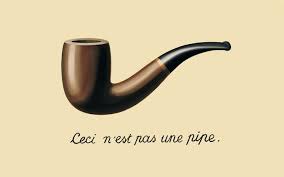 Διδακτική παρέμβαση: Ταξινομίες διδακτικών στόχων
Ταξινομίες διδακτικών στόχων:
Γνώση
Κατανόηση
Εφαρμογή 
Ανάλυση
Σύνθεση
Αξιολόγηση
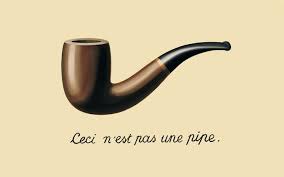